Eine Patientin mit Ulcera
86-jährige Patientin mit zunehmenden Schmerzen bei bekannten Ulcera pedis sin. Gehstrecke eingeschränkt.
Typ 2 Diabetes unter OAD-Therapie, diabetische Polyneuropathie, Hypercholesterinämie, Depressio
Bestehende Medikation:
Amlodipin 5mg          1-0-1
Jardiance 10mg        1-0-0
Janumet 50/1000mg 1-0-1
Atorvastatin 40mg     0-0-1
Donezepil 5mg          0-0-1
Lokalbefund: massive Umgebungsrötung, Schwellung und Überwärmung an der GZ und Kleinzehenballen mit gelblich- nekrotischen Belägen
Kühle Füße bds. 





BILD
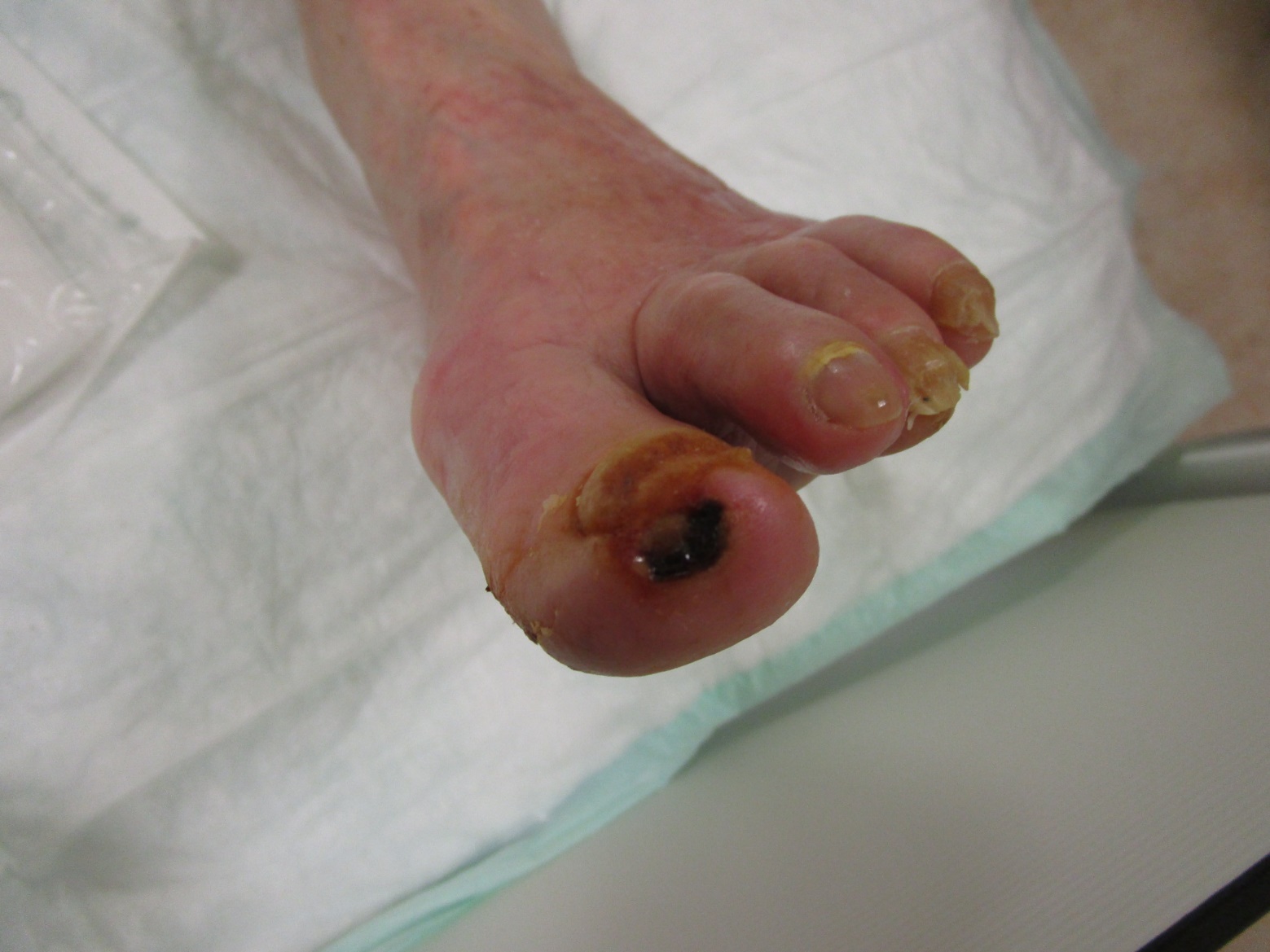 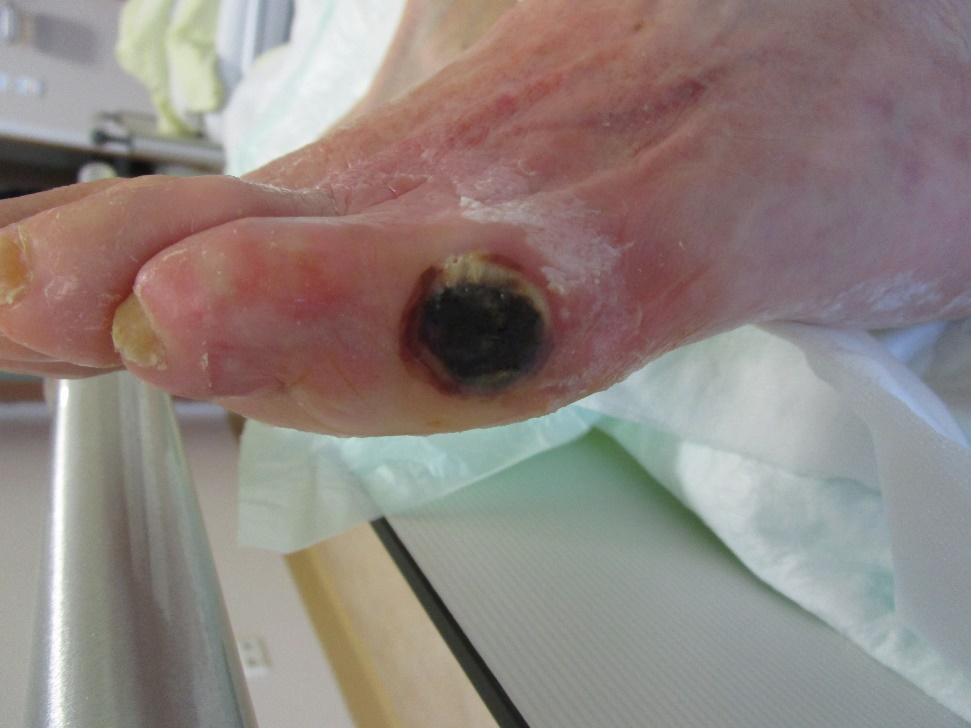 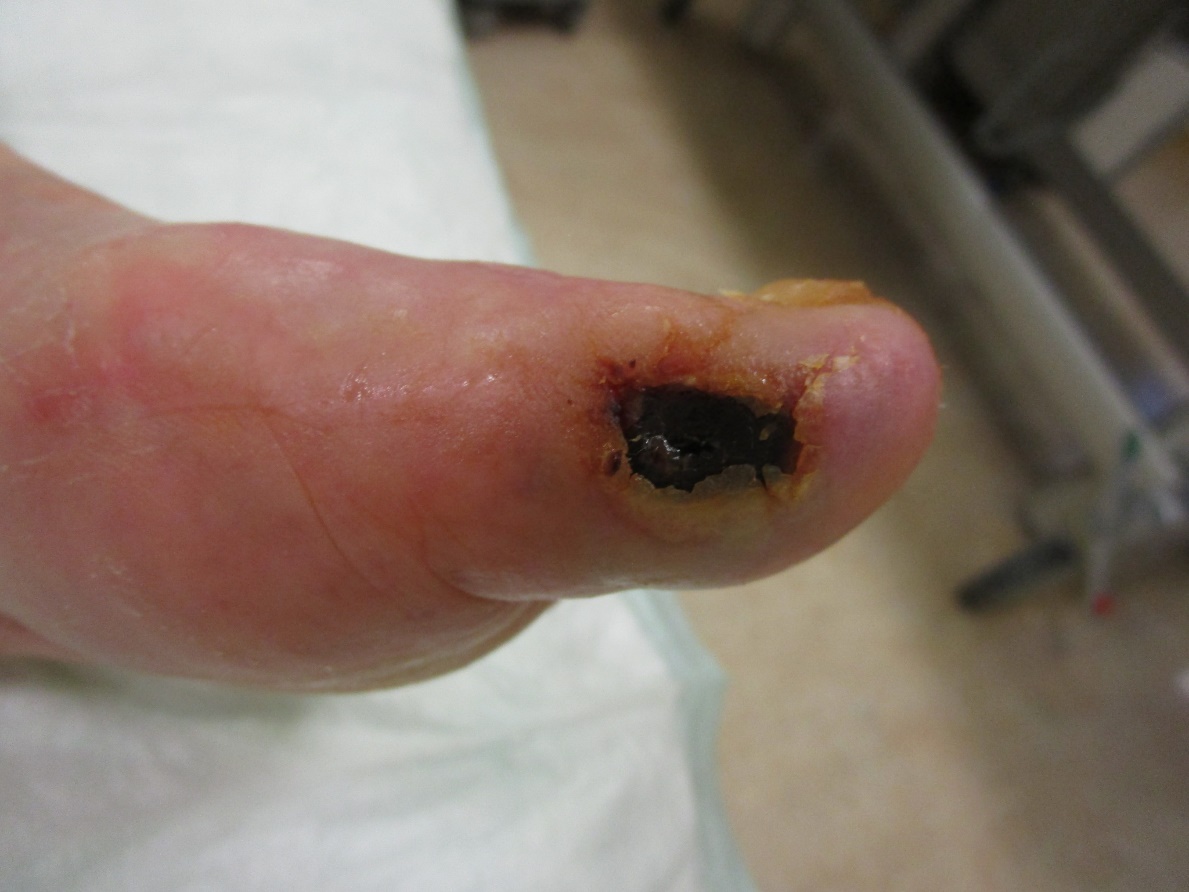 Befunde: Labor: CRP leicht erhöht
Ulcus-Abstrich:  Staph. aureus, auf alles sensibel;  ABER: zuletzt multiresitenter Pseudomonas
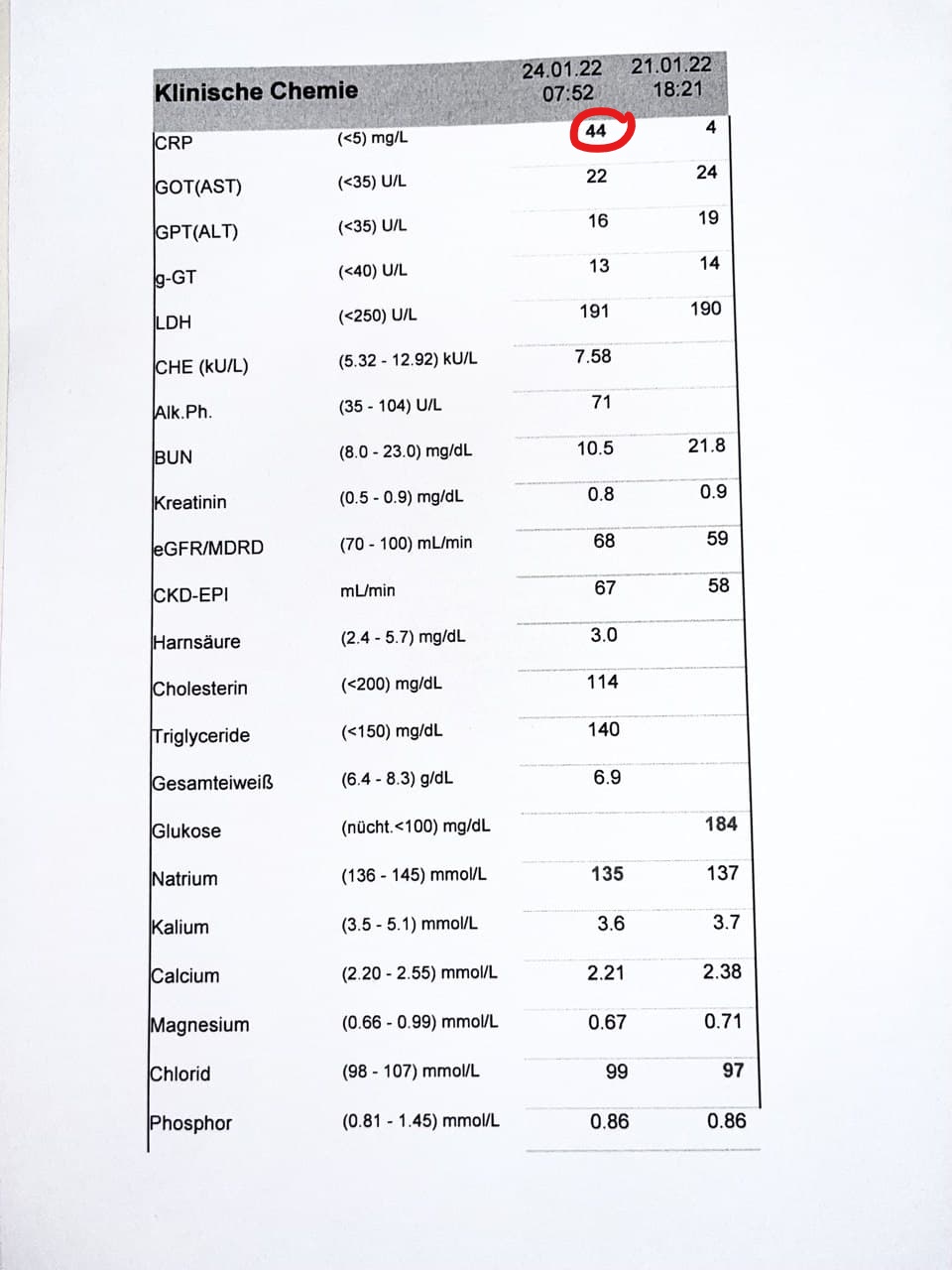 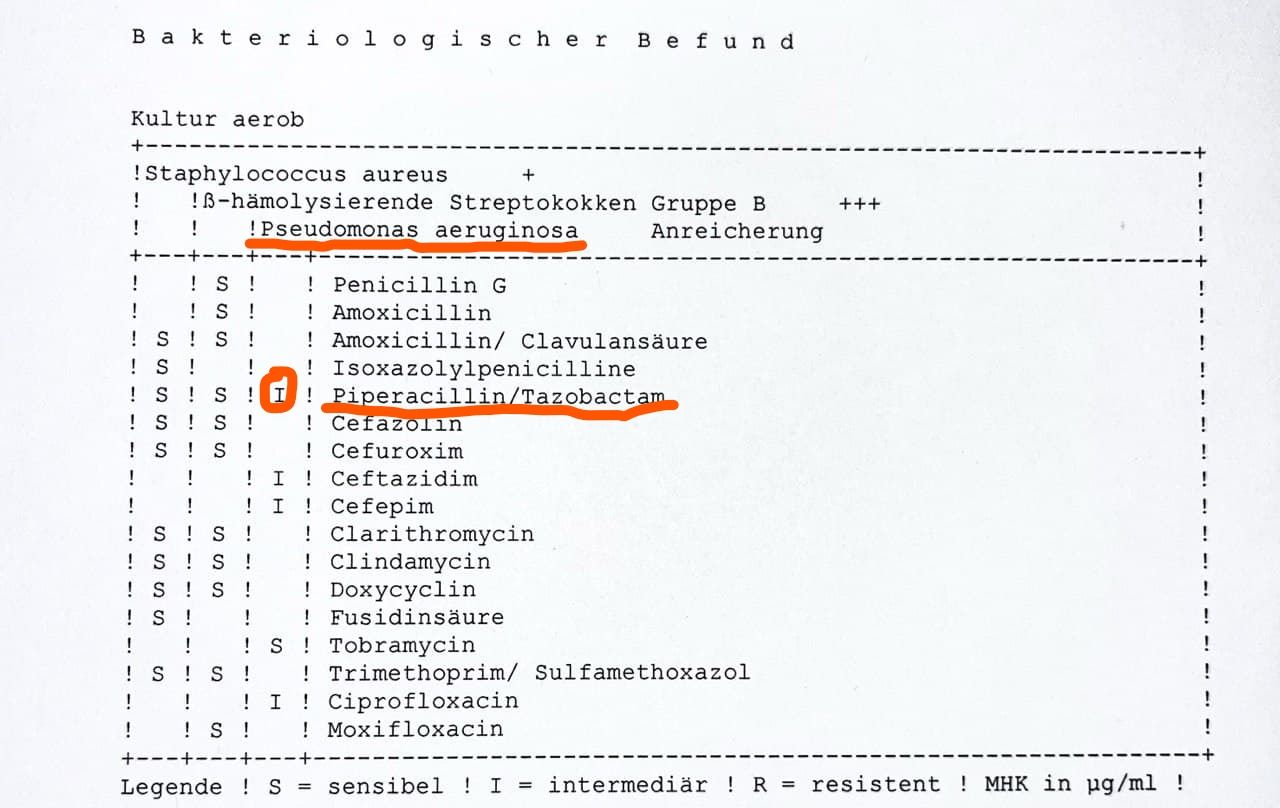 Bei Wundinfekt (von chron. Ulcera) oft keine systemischen Infektzeichen
Klinische Zeichen eines Wundinfekts:
Wallartig aufgeworfene Wundränder
Lokale Rötung, Überwärmung, 
Schmerzen
vermehrte Sekretion
Foetor

CAVE: Wunden immer besiedelt! Ohne klinische Zeichen kein Abstrich sinnvoll!
Problemkeime bleiben meist bestehen
Wundinfekt; vorbekannter Problemkeim: 
-> Tazonam 4,5mg 4xtgl.
-> Weitere Abklärung
Äthiologie von Ulcera
Venöse Ulcera
Ischämie-bedingte Ulcera
Diabetische Ulcera
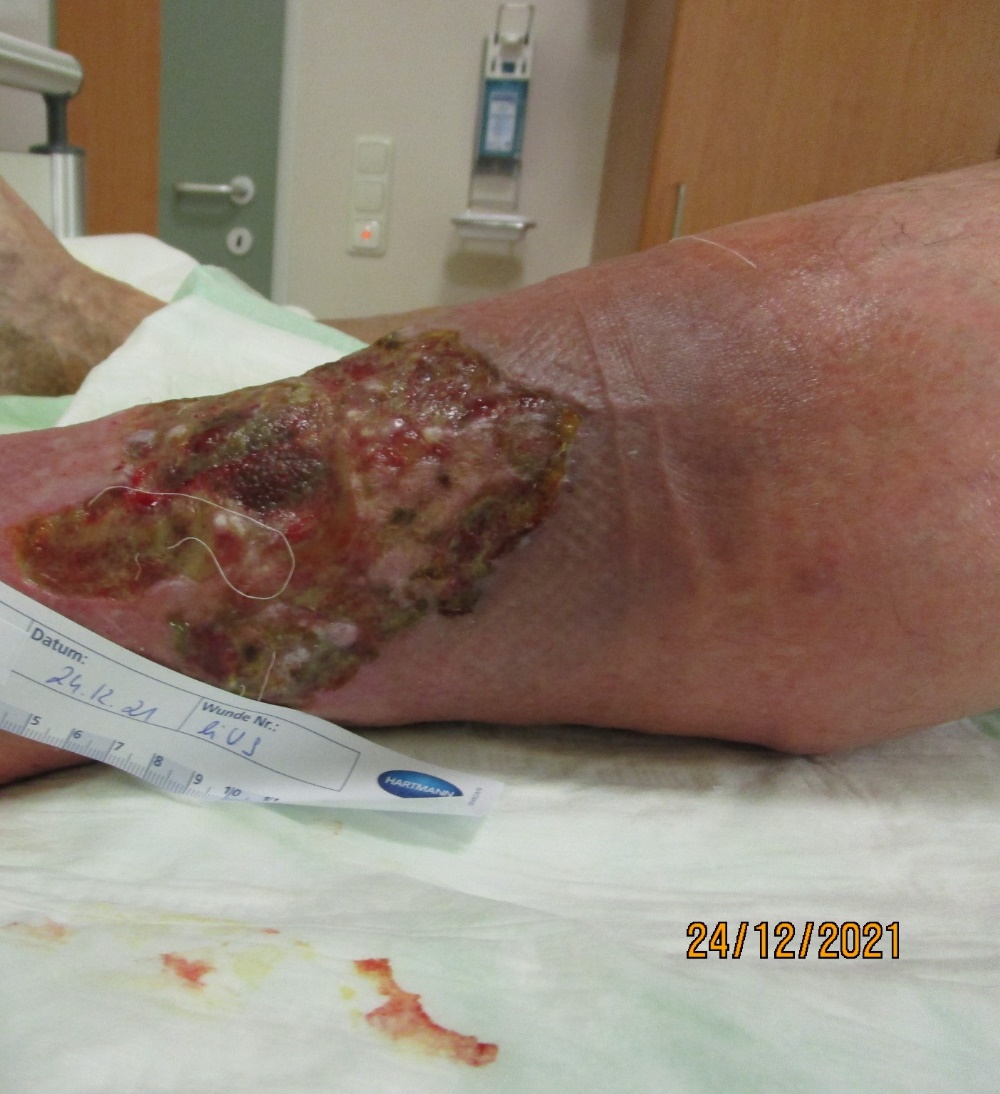 Venöse Ulcera

-Posthrombotisches Syndrom
-Varizen





-> Anamnese: Z.n. TVT? Familiäre Varikositas bekannt?      Bei Stehen, Sitzen
-> Status: Hyperigmentierte Haut , Ödeme, Ulcera im distalen USCH oder im Knöchelbereich 
-> Diagnostik: ven. Duplex oder ascend. Phlebographie
Ischämie-bedingte Ulcera

-pAVK IV



 -> Anamnese: verkürzte Gehstrecke,     beim Bergaufgehen oder  beim Hochlagern des Beins; „Gefäßpatient“ – KHK oder ACI-Stenosen bekannt
 -> Status: kühle UEx, Pulse schlecht/nicht tastbar, Ulcera an Akren („letzte Wiese“), Nagel-/Hautdystrophie
 -> Diagnostik: ABI, arterieller Duplex, CT-/MR- Angio, evtl. PTA
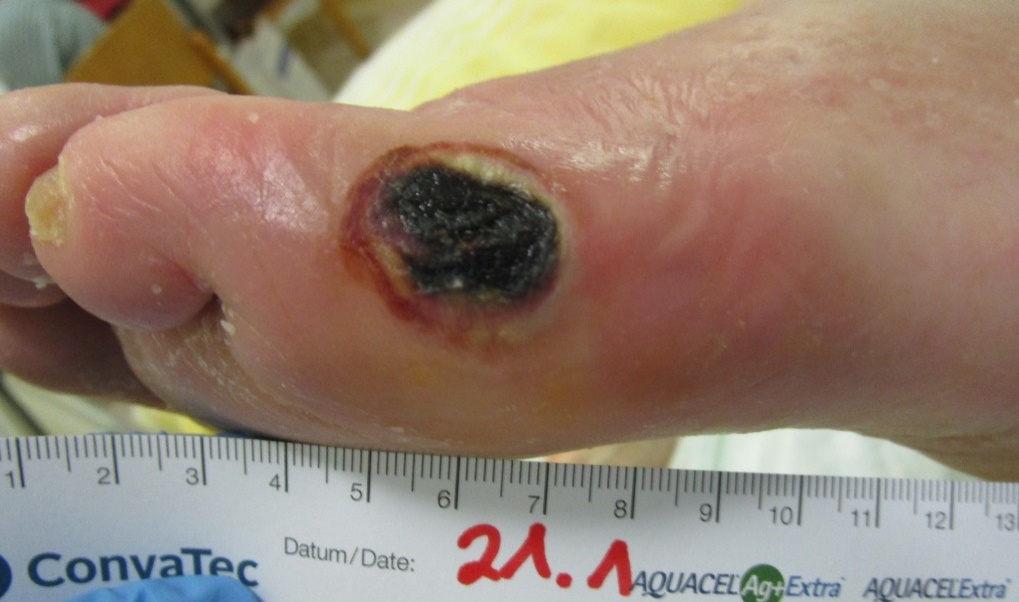 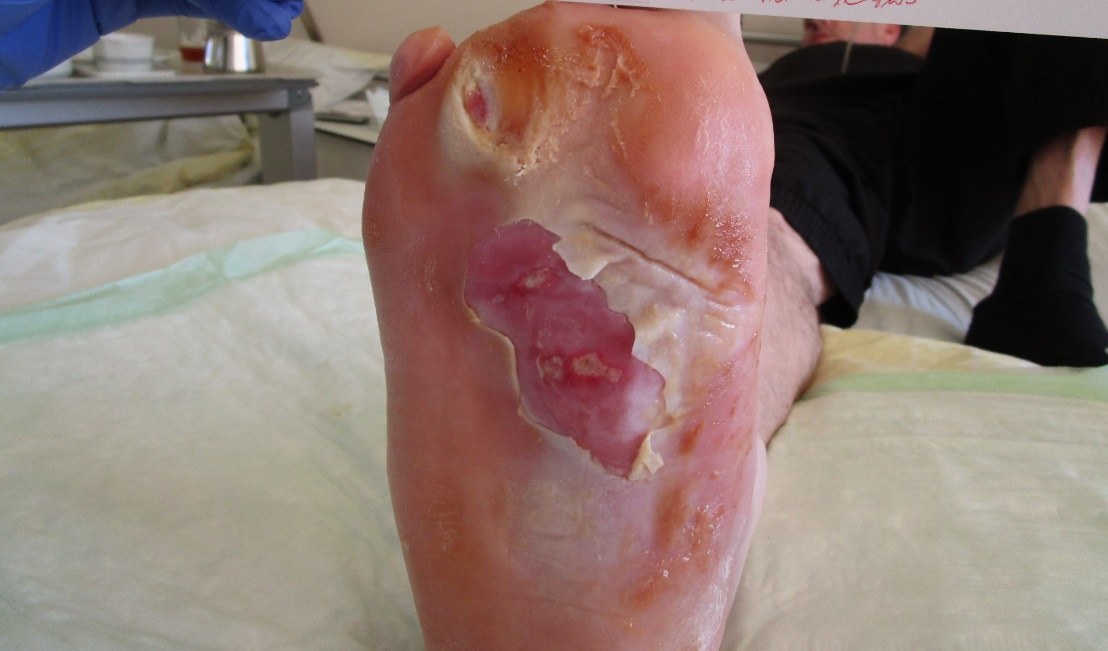 Diabetische Ulcera
Durchblutungsstörung
Polyneuropathie





 -> Anamnese: bekannter (langjähriger) DM, Gefühlsstörungen an Fußsohlen  
 -> Status: Ulcera an Druckstellen oder nach banalen Verletzungen mit Wundheilungstörung, Charcot-Fuß
 -> Diagnostik: HbA1c, evtl. Neuro-Status (Temperatur und Vibration)
Unsere Pat.:
Bekannter langjähriger Typ 2 Diabetes – HbA1c = 7.9%
Bekannte diabet. PNP
Ulcera an Akren und Druckstellen
Füße bds. kühl, li>re
Welche Form?
Unsere Pat.:
Bekannter langjähriger Typ 2 Diabetes – HbA1c = 7.9%
Bekannte diabet. PNP
Ulcera an Akren und Druckstellen
Füße bds. kühl, li>re




				-> diabetisch, evtl. + ischämisch?
Welche Form?
Diagnostik:
Diagnostik:
->  Stent-PTA links
Therapie:
AB: Tazonam 4,5g 4xtgl. (lokale Infektzeichen, Pseudomonas)
PTA: A. tib. ant. bis A. dorsalis pedis -> postinterventionell gutes Perfusionsergebnis
 -> T-ASS 100mg 1-0-0
Schmerztherapie: 
 -> Novalgin Tr 4x30gtt, Mexalen 500mg 1-1-1, Hydal Ret. 4mg 1-0-1, Hydal 1,3mg bei Bedarf
+Lokaltherapie!
Verbandswechsel I
Entfernen des alten Verbands
        evtl. unter Befeuchten mit NaCl

Feuchter Wundumschlag mit NaCl
Bakt. Abstrich	

Wundreinigung – mit Antiseptika
         - Granudacyn: für 5-10min einwirken lassen
         - Octenisept Lsg: bei Infekten mit Problemkeimen, für 2 min einwirken;
              nie in Wundhöhlen! Macht sonst Nekrosen!

Trocknen Lassen + evtl. Abtragen von Belägen oder Nekrosen
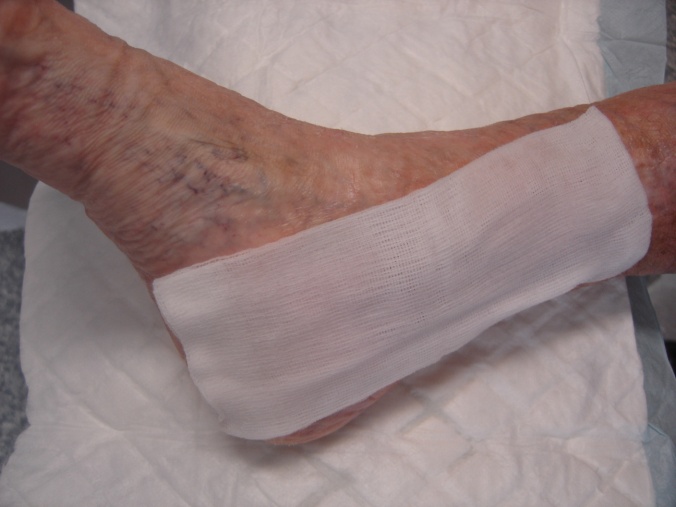 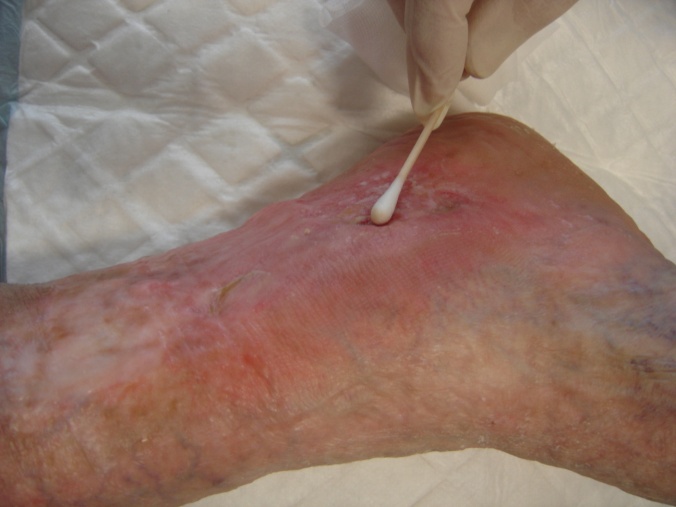 2
2b
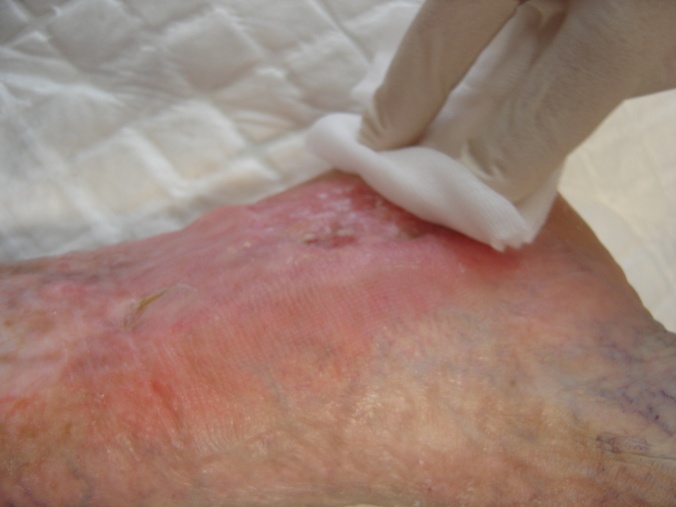 3
Verbandswechsel II
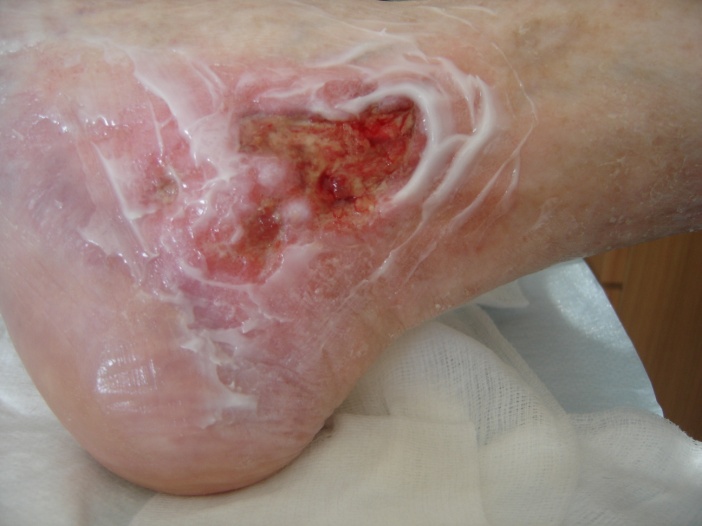 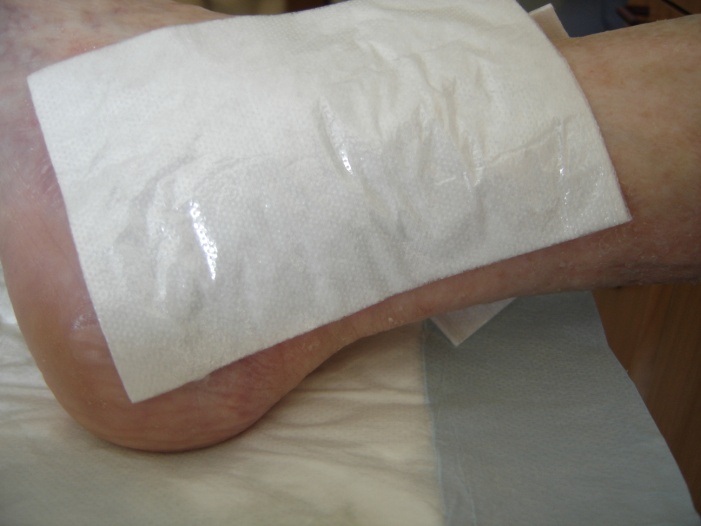 Wundumgebung:
        - wenn gerötet: Nersiona/Clotrimazol/Ultralip oder Travogen/Travocort
        - wenn bland: Harnstoff/Thesit oder Exicipial Lipolotio

Verbandsstoffe:  - siehe nächste Folie

Saugstoffe = Superabsorber:  bei stark sezernierenden Ulcera
        - Resposorb Super
        - Curea P1
        - Cutimed Sorbison Sachet –  besonders groß

Mullkompressen+ Bandagen: IMMER! Fördert Wundheilung! 
        Klasse II Kompression außer bei pAVK (oder Schmerzen) – max. Klasse I
4
5
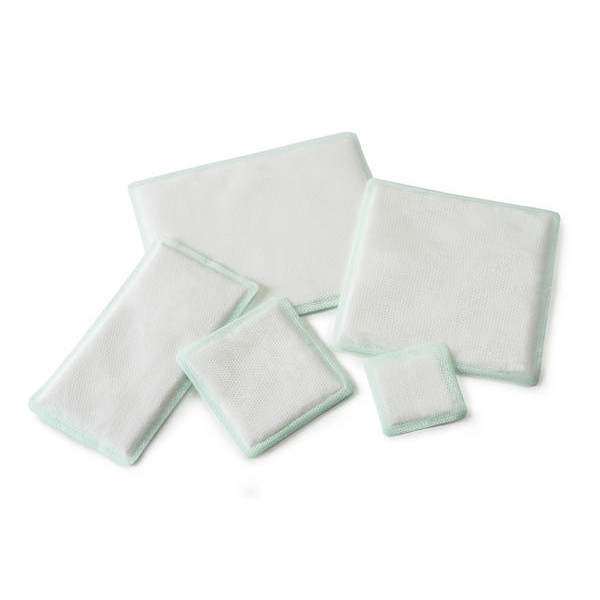 5b
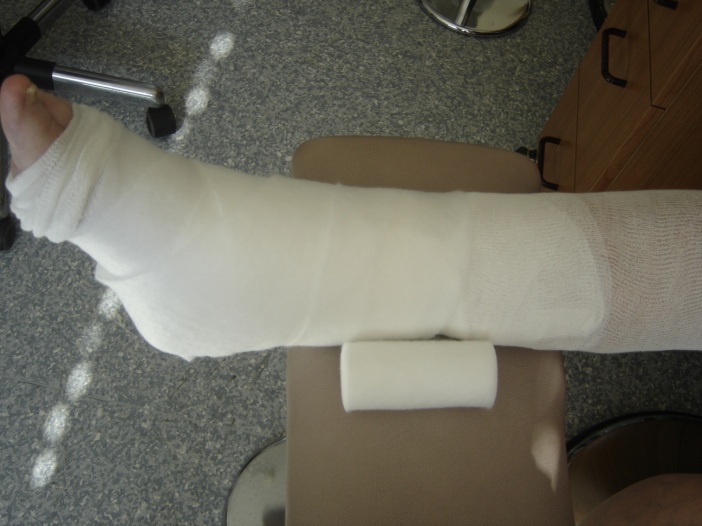 6
Verbandsstoffe for Dummies
Trockene Wunde   vs. Feuchte Wunde
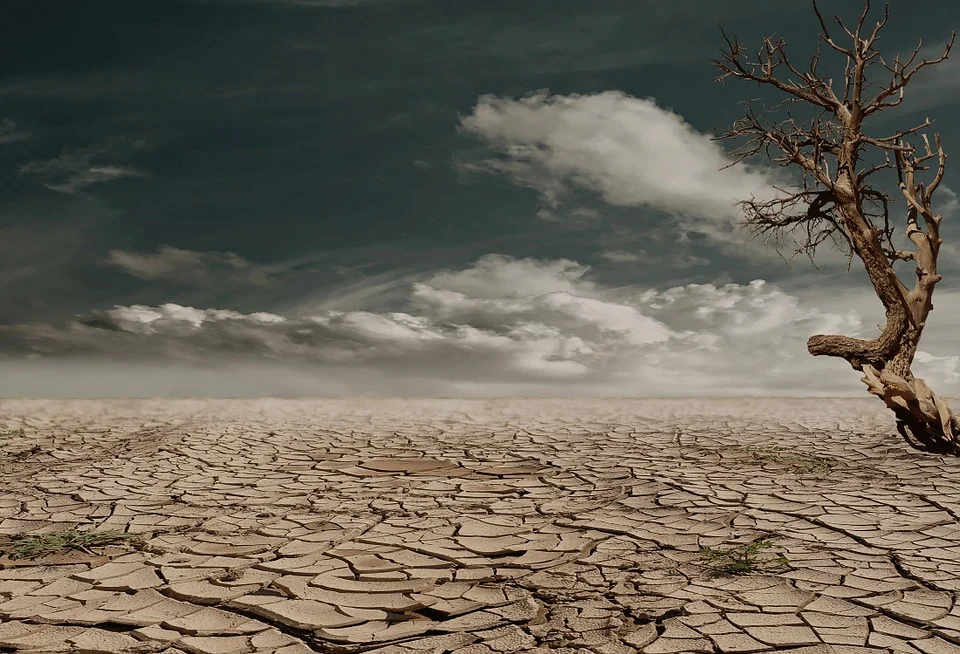 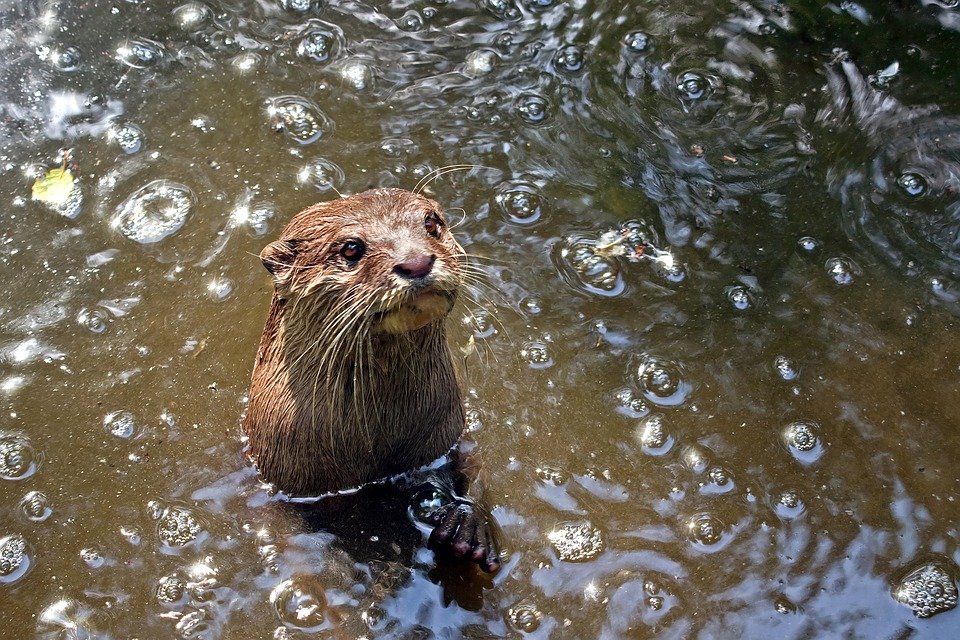 Verbandsstoffe for Dummies
Lokaltherapie bei Pat.:
Nach (vergeblicher) Nekresektomie:
- Octenisept zur Wundreinigung
- Nerisona/Clotrimazol/Ultralip für Wundumgebung
- Revamil Gel + Melolite
- 1 Rosidal K Bandage
(- Harnstoff/Thesit zur Hautpflege)
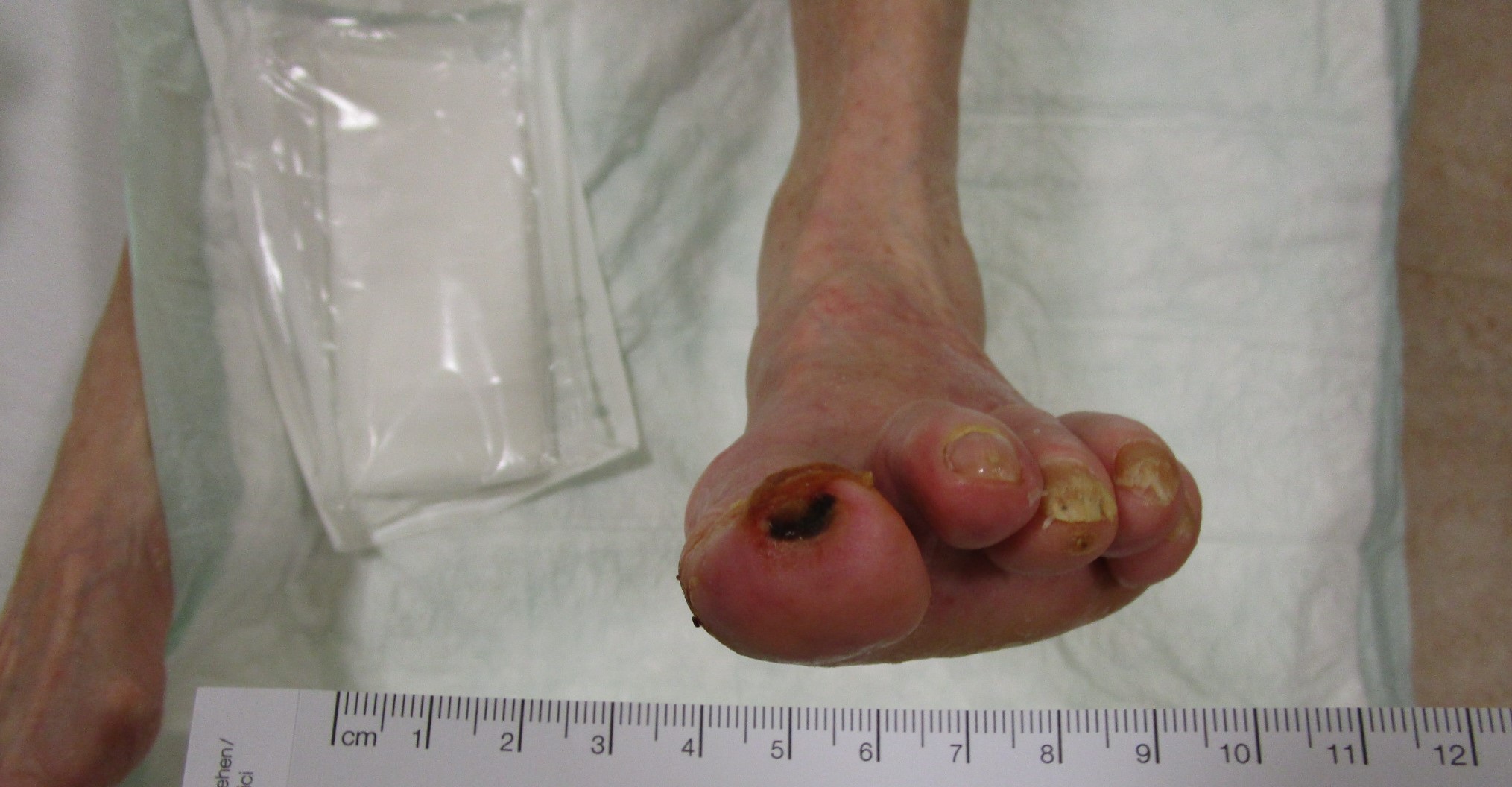 Ausgang Pat.:
Normalisierte Entzündungsparameter, klinische Entzündungszeichen rückläufig, Schmerzzustand gut kompensiert

-> Entlassung in stabilem AZ
Quellen:
Dermatologie, Klinikum Wels-Grieskirchen
Vortrag Wundmanagement Interdisziplinäre Wundgruppe Klinikum Wels-Grieskirchen, Dr. Thomas Berger, Dr. Gernot Lechner
THE END
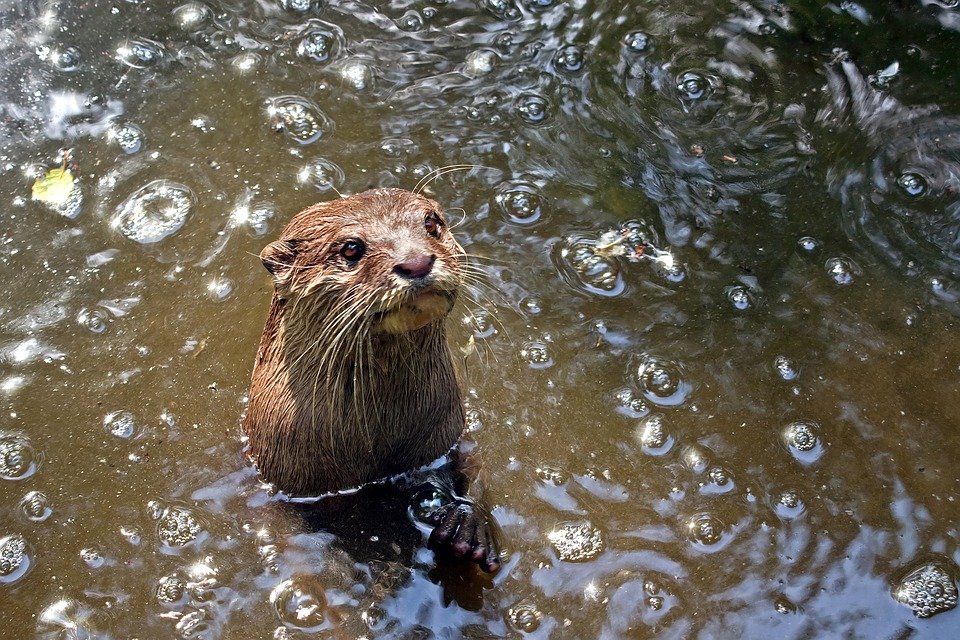